Организация комплексных услуг для лиц с психическими расстройствами по месту жительства
Эксперт по психическому здоровью 
Пантелеева Лилия
План действий по охране психического здоровья ВОЗ2013-2020 г.г.
ПРОГРАММАПравительства Кыргызской Республики по охране психического здоровья населения Кыргызской Республики на 2018-2030 годы
Ключевые принципы Программы:

- всеобщий охват медико-санитарными, социальными услугами;
- соблюдение прав человека;
- практика, опирающаяся на доказательные данные;
- подход к медико-социальным потребностям на всех этапах жизненного цикла развития человека;
- многосекторальный подход в области охраны психического здоровья населения Кыргызской Республики;
- устранение неравенства и несправедливости;
- обеспечение прав и возможностей лиц с психическими расстройствами и ограниченными возможностями.
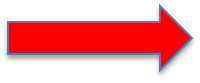 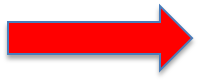 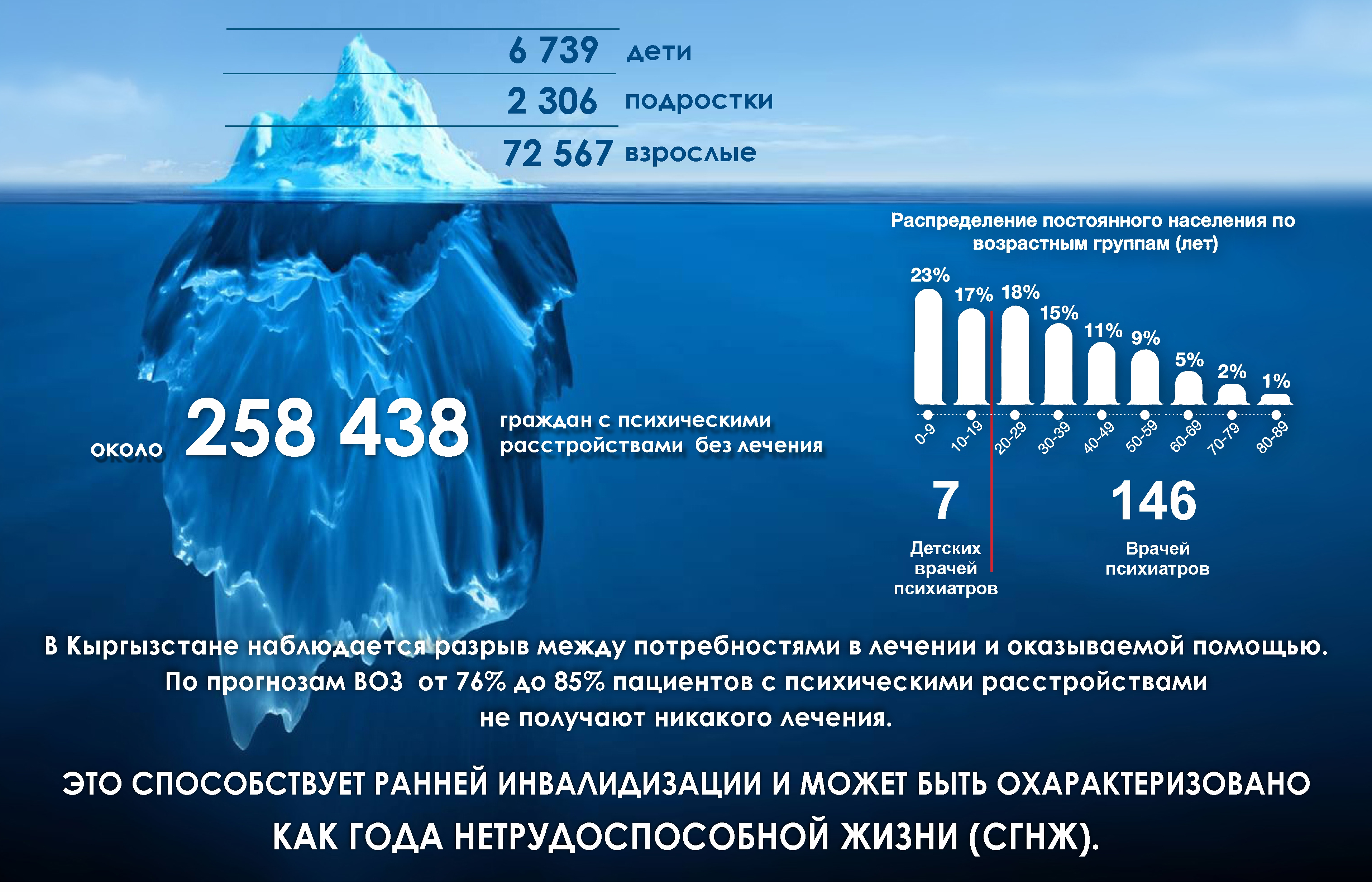 Вершина айсберга
4
Изменение системы охраны психического здоровья
РЦПЗ, РПБ, отделения ТБ
Стоимость помощи
Республиканские центры психического здоровья
Охват помощью
Междисциплинарные команды
Первичная медико-санитарная помощь
Психо-наркологические отделения в областных и территориальных больницах,
Помощь общества
Самопомощь
кабинет психиатра в ЦСМ
Организация помощи на уровне ПМСП
Весь спектр 		Дестигматизация
амбулаторных 						Доверие общества
услуг в одном месте
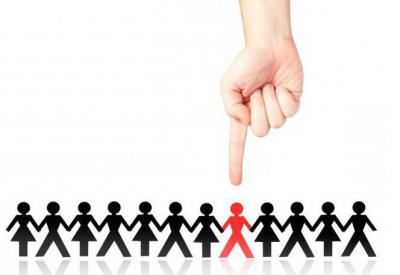 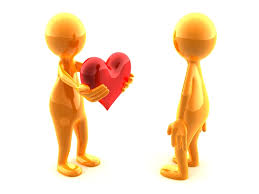 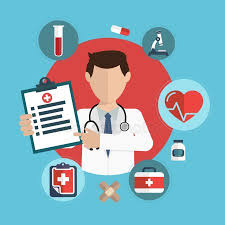 Междисциплинарные команды на уровне ПМСП
Состав МДК
психиатр
Кабинетная медицинская сестра
Семейный врач
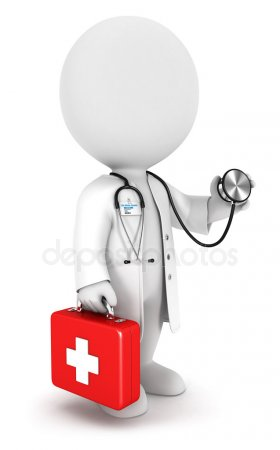 Патронажная медицинская сестра
психолог
Биопсихосоциальная модель
Спасибо за внимание! 


Вопросы и ответы